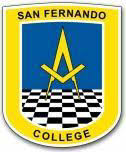 San Fernando College
Programa de
Integración Escolar
Continuemos con: RAZONES
Educadora Diferencia, Bernardita Cortés R
Sabes que: una razón matemáticas es el cociente entre dos medidas de diferentes magnitudes, Generalmente, se expresa como a es b
En una razón  el primer término se llama antecedente y el segundo se  llama consecuente.
a
b
¿Cómo calculamos una razón?
4
Calcular una razón significa determinar el valor de esta, el que se establece haciando la división entre el antecedente y el consecuente.
Por ejemplo…
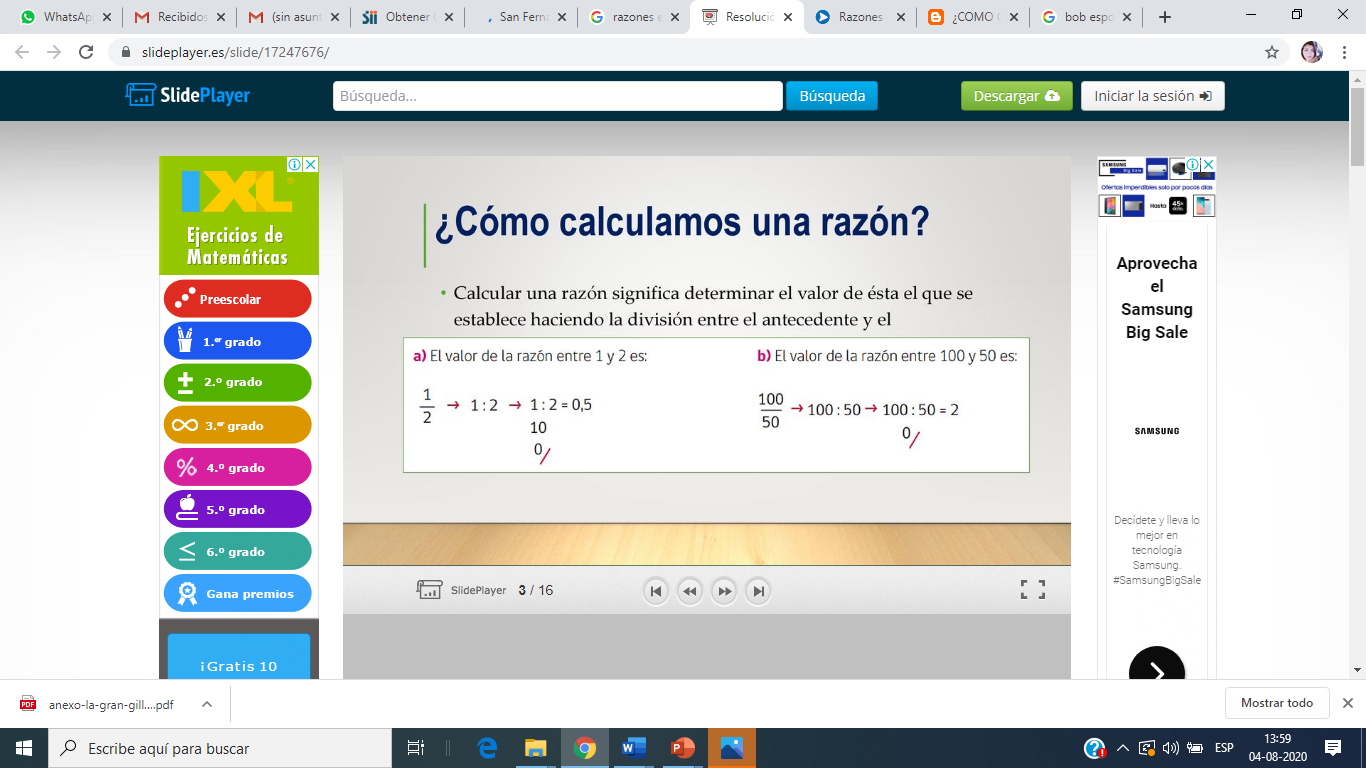 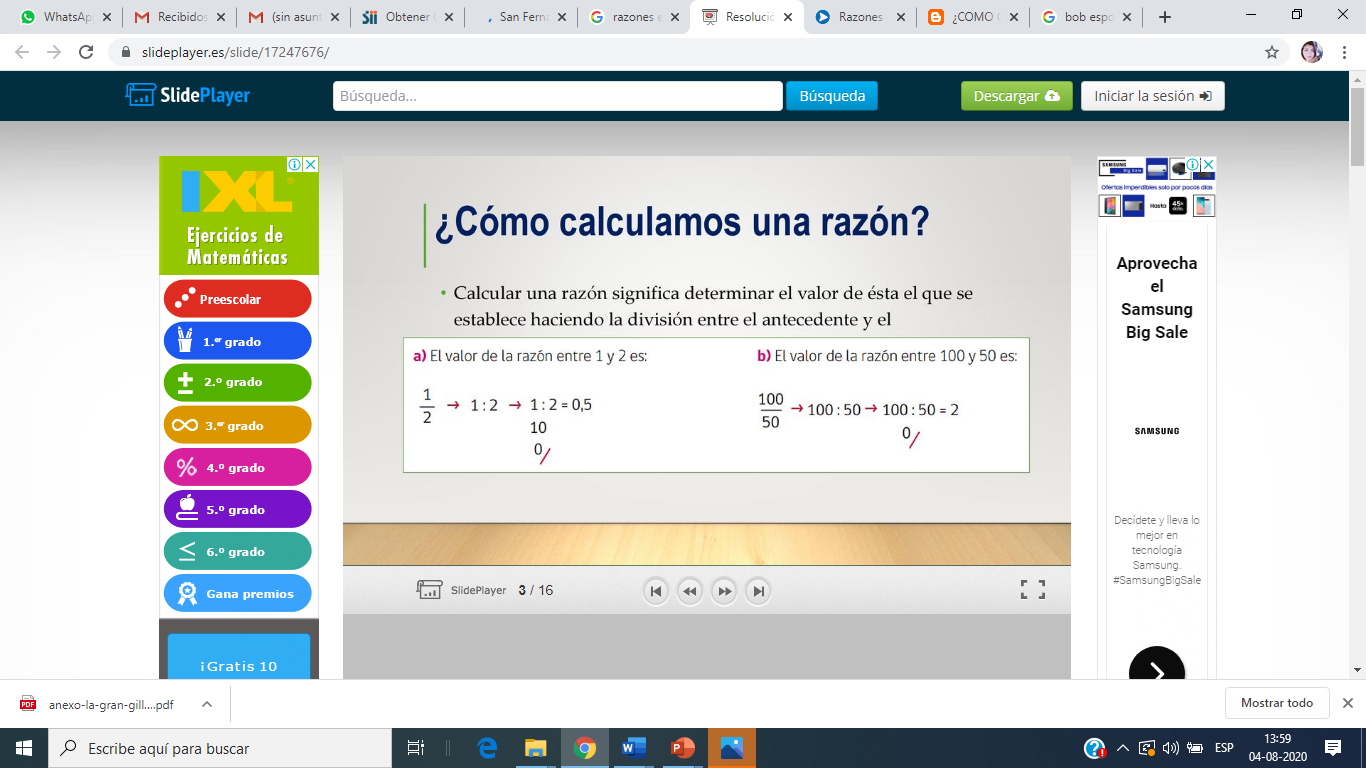 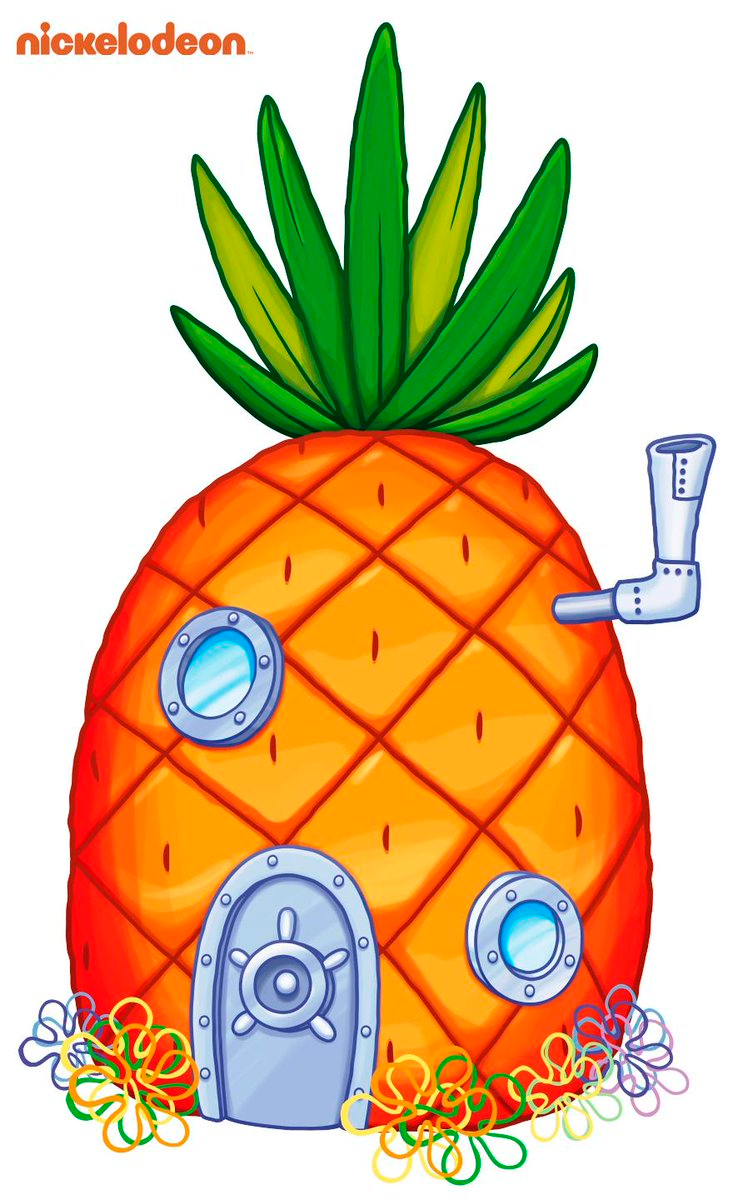 De forma gráfica y simbólica (ejemplo)
En un curso de deporte participan 15 hombres y 25 mujeres. La razón entre los hombres y las mujeres en este curso se define como el cociente entre el número de los hombres y el número de las mujeres. Para simplificar la razón, ésta se puede transformar en una fracción.
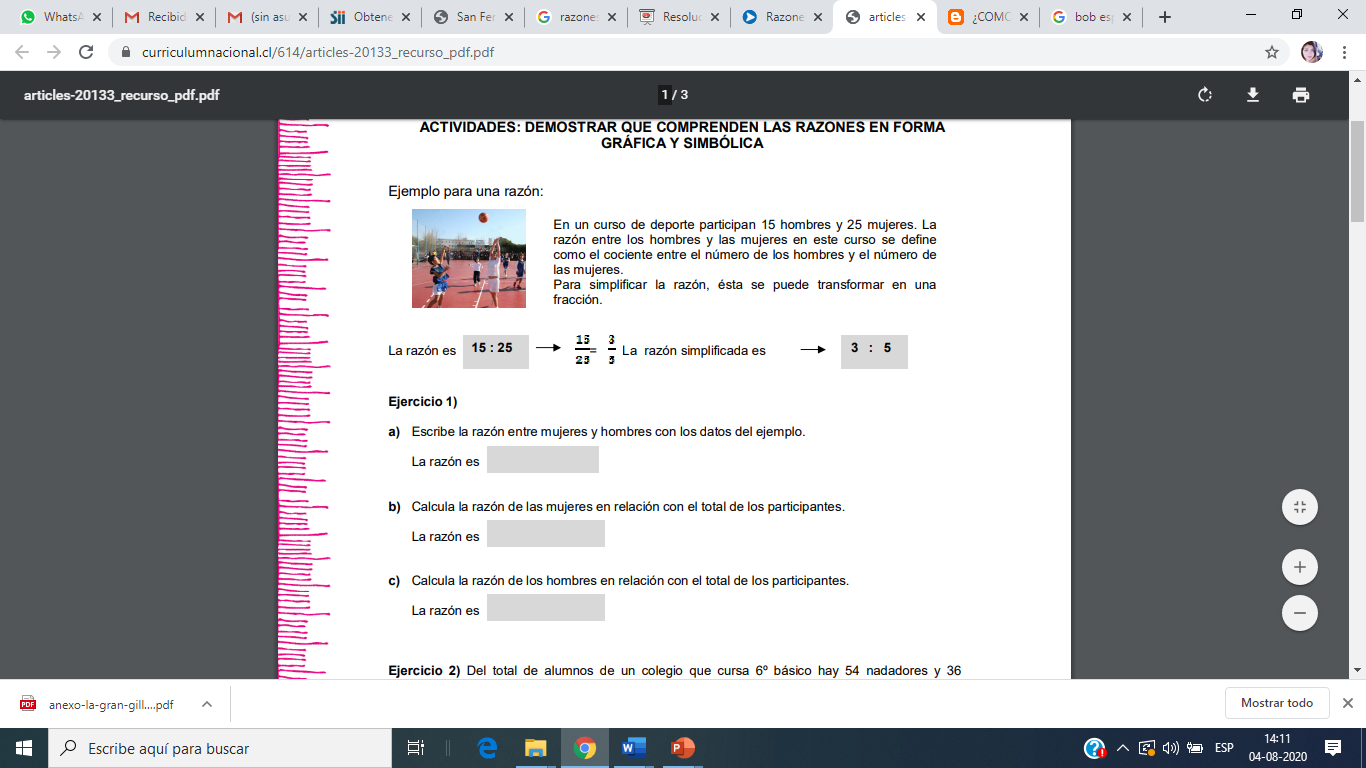 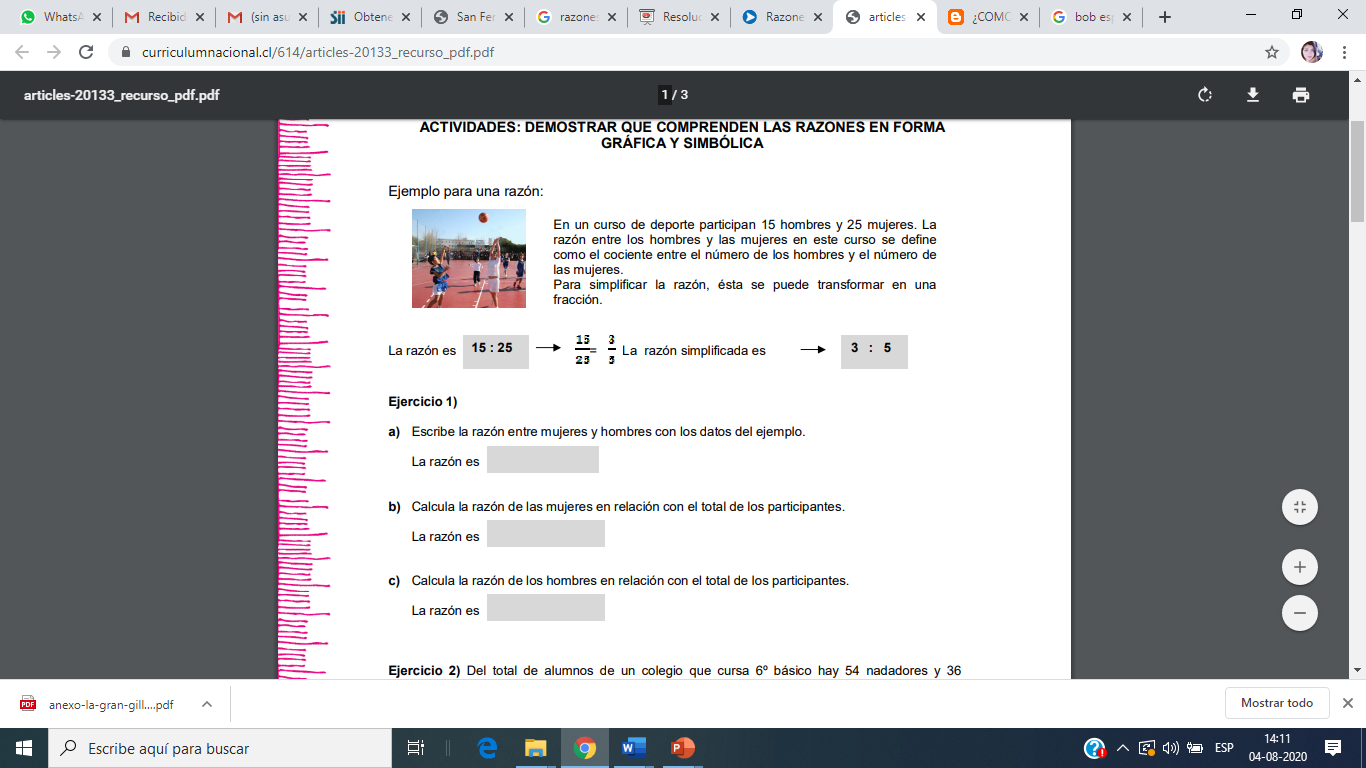 3
25      5
=
b)  Calcula la razón de las mujeres en  relación con el total de los participantes. La razón es:




 c) Calcula la razón de los hombres en relación con el total de los participantes. La razón es:
SEGÚN EL EJEMPLO ANTERIOR, AHORA EJERCITA 
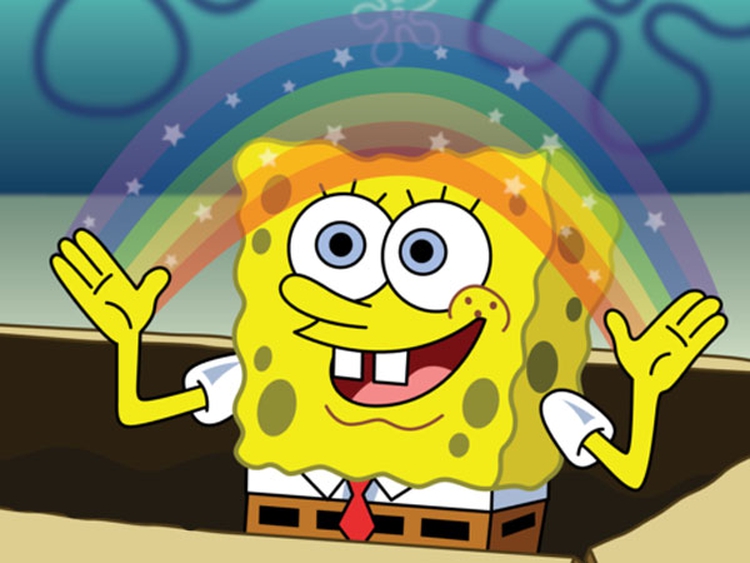 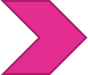 Escribe la razón entre mujeres y hombres con los datos del ejemplo. La razón es:
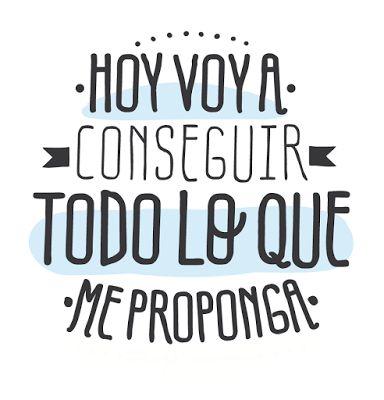 ¡Continuemos  trabajando como hasta ahora!

¡Muchas gracias por tu constancia!
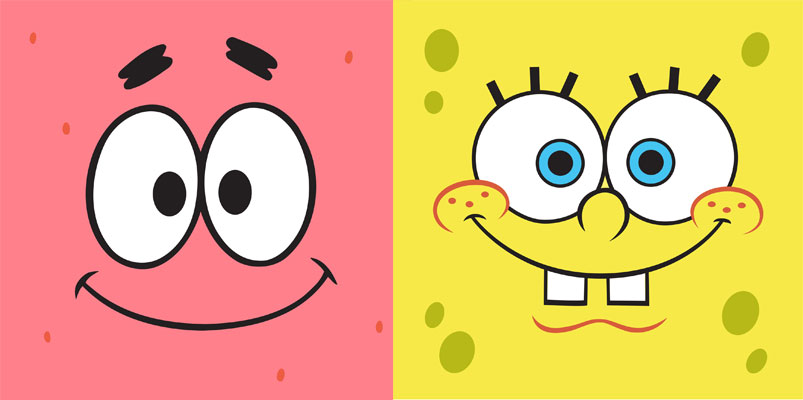 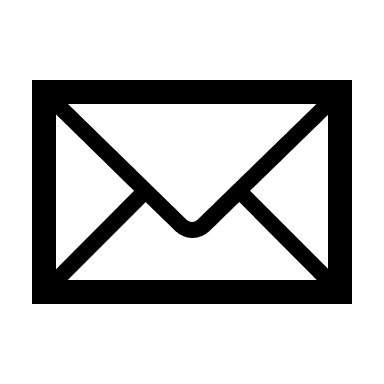 bcortes@sanfernandocollege.cl